Mission China 2030
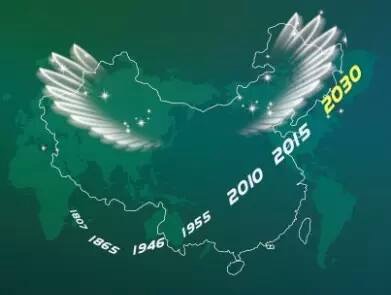 [Speaker Notes: （白话：主啊，我到你面前，献上我的敬拜）]
Vision：MISSION CHINA 2030(MC2030)

Join the Nations in taking the Gospel Back to Jerusalem
2
MC0 Missiology
MC1 In-China 
       Church Planting 
MC2 Minority Peoples
MC3 Chinese Diaspora
MC4 Sending M’s Abroad        to non-Chinese
3
2016 - 2020        Discover short mission trip opportunities
Mobilize Churches to train and send 1000 missionaries overseas(short and long-term)
4
2021-2025
Train and send 5000 missionaries overseas(strong member care emphasis)
5
2026-2030
Mobilize local churches to send 14,000 missionaries overseas 

Send 20,000 missionaries by 2030
6
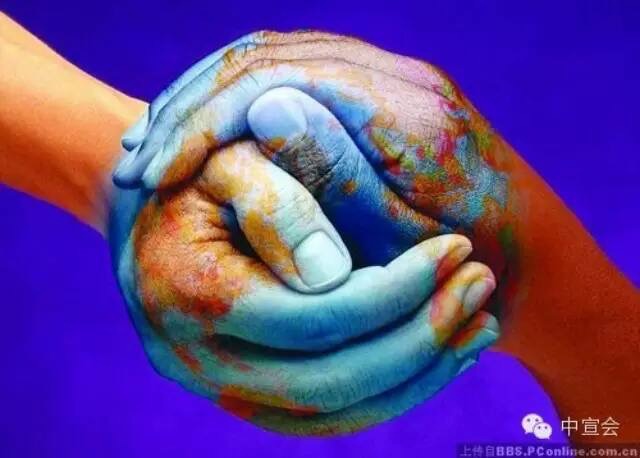 7
Please Pray for Mission China 2030
8